Presentation On:A combinatorial approach to detect buffer overflow vulnerabilites
Abhinn Kothari,
				                   2009CS10172
Parth Jaiswal
2009CS10205
Group: 3
Supervisor : Huzur Saran
Outline
Introduction

Approach – Combinatorial Testing

Algorithm – Buffer Overflow Vulnerability Test

Tance – A prototype testing tool

Threats to Validity

Conclusion and Future Work
Introduction
Buffer Overflow Vulnerabilities – Program Defects that can cause buffer to overflow at runtime

Security attacks on BOV can compromise critical data structures

Presents a black box testing approach to detect BOV’s

Target system attacked by controlling the values of external parameters.
Attack Payload Parameter
Attack Payload Parameter - whose value is likely to be copied into a buffer vulnerable to overflow, located close to critical data structure.
Example – Return Address on the call stack

There exists a single attack payload parameter in many buffer overflow attacks.

Allows attacker to gain control over program execution
Attack Control Parameters
Attack Control Parameters – external parameters which steer program execution to reach a vulnerable point.
Example – A statement that copies the value of attack payload parameter P into Buffer B.

As critical as choosing attack payload parameter, so as to reach the vulnerable point and carry out a successful attack.

Aim – Use combinatorial testing to generate a group of tests for each value identified for each attack payload parameter, s.t. one of these is likely to steer program execution to reach a vulnerable point.
Approach- Combinatorial Testing
Combinatorial testing, which is also referred to as t-way testing, requires that, for any t (out of n) parameters of M, every combination of values of these t parameters be covered at least once

t – refers to strength of combinatorial testing

Empirical results suggest high correlation between combinatorial coverage and code coverage.

Significantly reduces the number of tests.
Example: A pairwise test set for 10 boolean parameters as few as 13 tests, while exhaustive tests may require1024.
Approach- Combinatorial Testing
Example – Program with 3 parameters, each taking values 0 or 1. Shows 2-way test set for these 3 parameters.
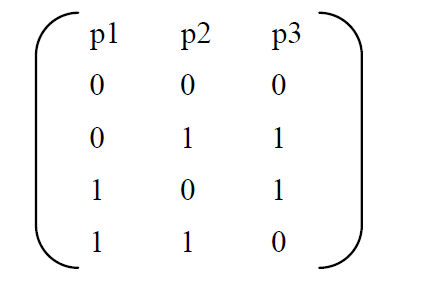 Vulnerability Detection
Consider, a statement L, copying a string variable into buffer B, without checking buffer has enough space to hold. A test case can detect this vulnerability if:

C1: L must be executed during the execution of test 

C2: When L is executed, buffer must overflow.

Our approach centered on how to generate tests such that C1 and C2 are satisfied simultaneously
[Speaker Notes: Buffer Small or String very large or both]
Hypothesis
Hypothesis H1: It is often the case that a buffer is overrun by an extreme value (of an internal variable) that is derived from a single extreme value taken by an external parameter.

Hypothesis validated using BOV reports in 3 public databases

Hypothesis allows to generate tests s.t. each test needs only single attack payload parameter
Main Idea
[Speaker Notes: For each extreme value of each attack payload parameter, we generate a combinatorial test set such that P takes value v in each test T and T covers all t-way combination of attack control parameters , where t shouldn’t be greater than 6.]
Algorithm- BOV Test
Algorithm BOVTest
Input: A program specification M, and an integer t
Output: A test set T for detecting buffer overflow vulnerabilities in an implementation of M
1. let P be the set of all the external parameters of M
2. identify a set Px ⊆ P of attack-payload parameters and a set of extreme values for each parameter p in Px
3. initialize T to be an empty test set
4. for each attack-payload parameter px in Px {
5. identify a set Pc ⊆ P of attack-control parameters for px and a set of control values for each parameter pin Pc
6. let Pd = P – Pc, and identify a default value d(p) foreach parameter p in Pd
7. for each extreme value v of px {
8. build a t-way test set T′ for parameters in Pc using their control values
9. for each test τ′ in T′ {
10. create a complete test τ such that for each parameter p, τ(p) = v if p = px, τ(p) = τ′(p) if p ∈ Pc, and τ(p) = d(p) otherwise, where τ(p) (or τ′(p)) is the value of parameter p in test τ (or τ′)
11. T = T ∪  τ }}}
 15. return T
Parameter Identification
Identification of set Px  of attack payload parameters and their values.

Identification of the set Pc   of attack control parameters and their values for each attack payload parameter in Px .

Identification of the set Pd of non attack control parameters and their values. 

Basically, Pd is complement of Pc .
[Speaker Notes: Specific values are not important |||||| Network Protocol – User Payload - Attack Payload Parameter and Message Type - ACP]
Security Test Generation
Generate a t-way test set T’ for all the parameters in Pc using their control values

Each test in T’ is then used as a base test to create a complete test by:	
Adding v as a value of Px 
Adding the default value of each parameter in Pd
Example
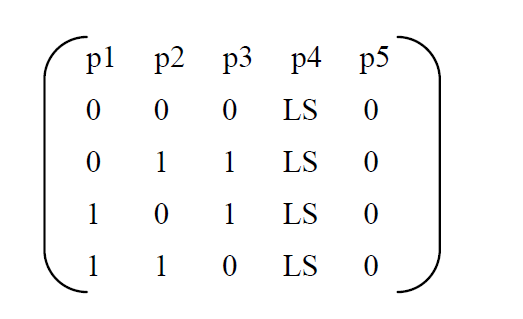 p1, p2 , p3 – attack control parameters , p4 – attack payload parameters , p5 – non-attack control parameters.

LS indicates a very long string 

p1, p2 and p3 take control values 0 & 1

p5 has default value 0.

2-way test set
Discussion
Extreme values matter because of their extreme properties instead of their specific values.

Approach effective when attack payload and control parameters identified properly, otherwise will miss

Nonetheless, the approach ensures t-way coverage of each attack payload parameter and its control parameters, thus no vulnerable point will be missed in most cases.
[Speaker Notes: Since combinatorial coverage is shown to directly correlate with code coverage]
TANCE – A prototype tool
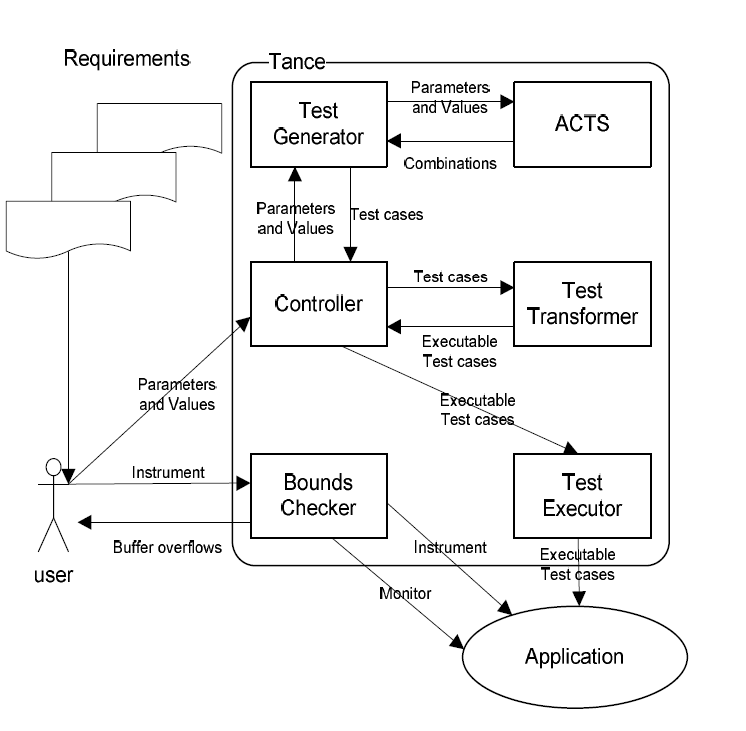 Controller
Core component of TANCE, drives the entire testing process

Receives from user the external parameter model of the subject application

Calls Test Generator to generate combinatorial test based on the given parameter model.

For each test uses Test Transformer to transform into an executable format.

Calls Test Executor to execute each test automatically.
Test Generator
Implements the algorithm BOV test.

Uses a combinatorial test generation tool called ACTS to generate a base combinatorial test set.
Test Transformer
Transforms each combinatorial test into a format acceptable by the subject program

Example: a web server requires each test to be presented as an http request
Test Executor
Carries out the actual test execution process

Example: Send test requests automatically to http servers. In addition test executors will restart http servers before running the next test so that there is no interference between different tests.

Needs to be customized for different programs
Bounds Checker
Detects actual occurrence of a buffer overflow

Instruments the source code

Source level information helps analysis of test results for evaluation purpose.
Threats to validity
Effectiveness of the approach depends on proper identification of attack payload and attack control parameters.

Validity of results are jeopardized if knowledge of known vulnerabilities  were used to identify these parameters
Conclusions & Future Work
Discussed black-box testing approach to detect buffer overflow vulnerabilities.

The approach exploits the fact that combinatorial testing achieves high degree of code coverage.

Future plan is to develop static analysis techniques for identifying attack payload and attack control parameters